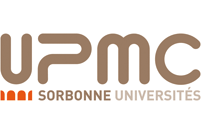 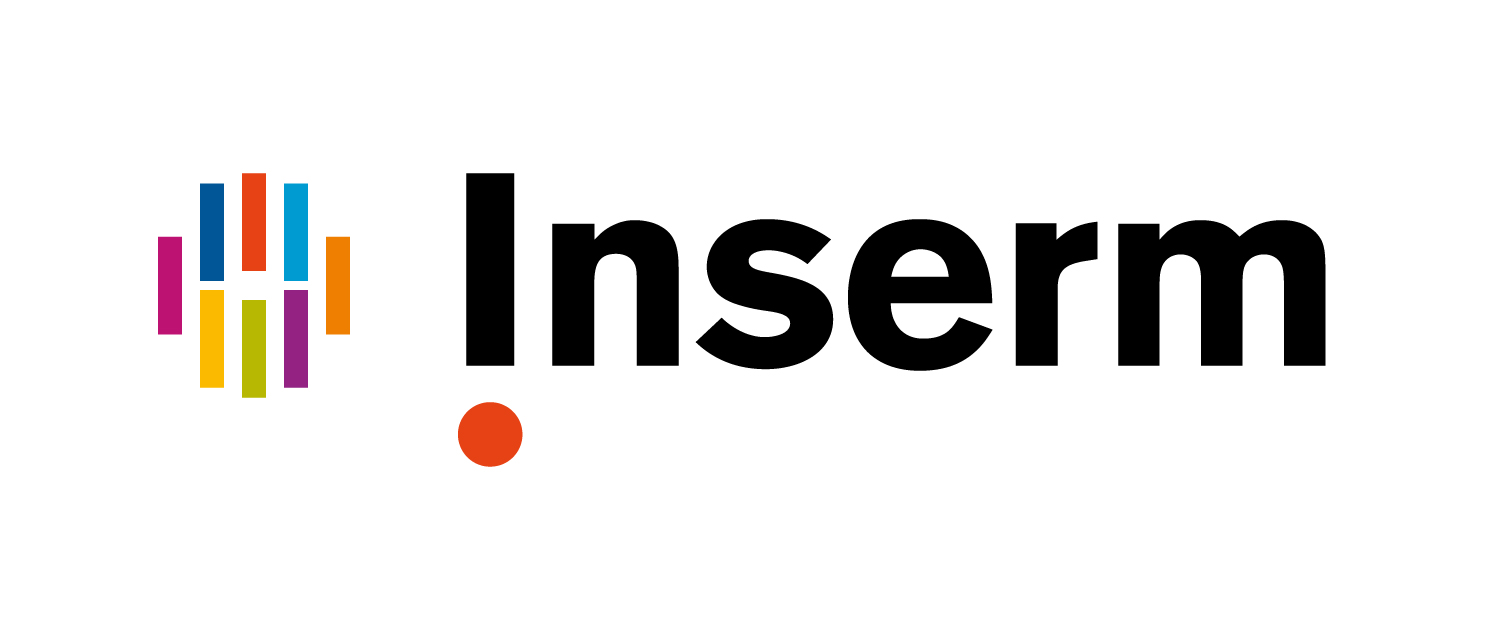 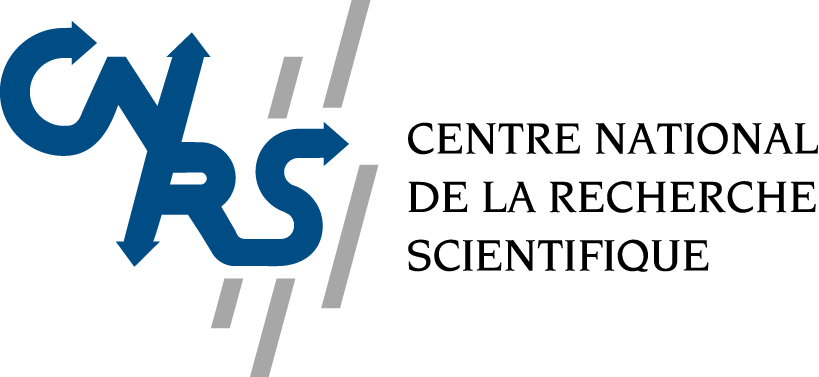 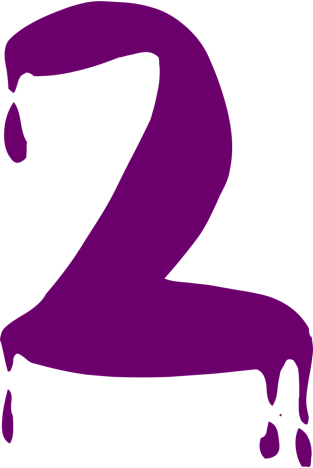 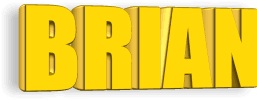 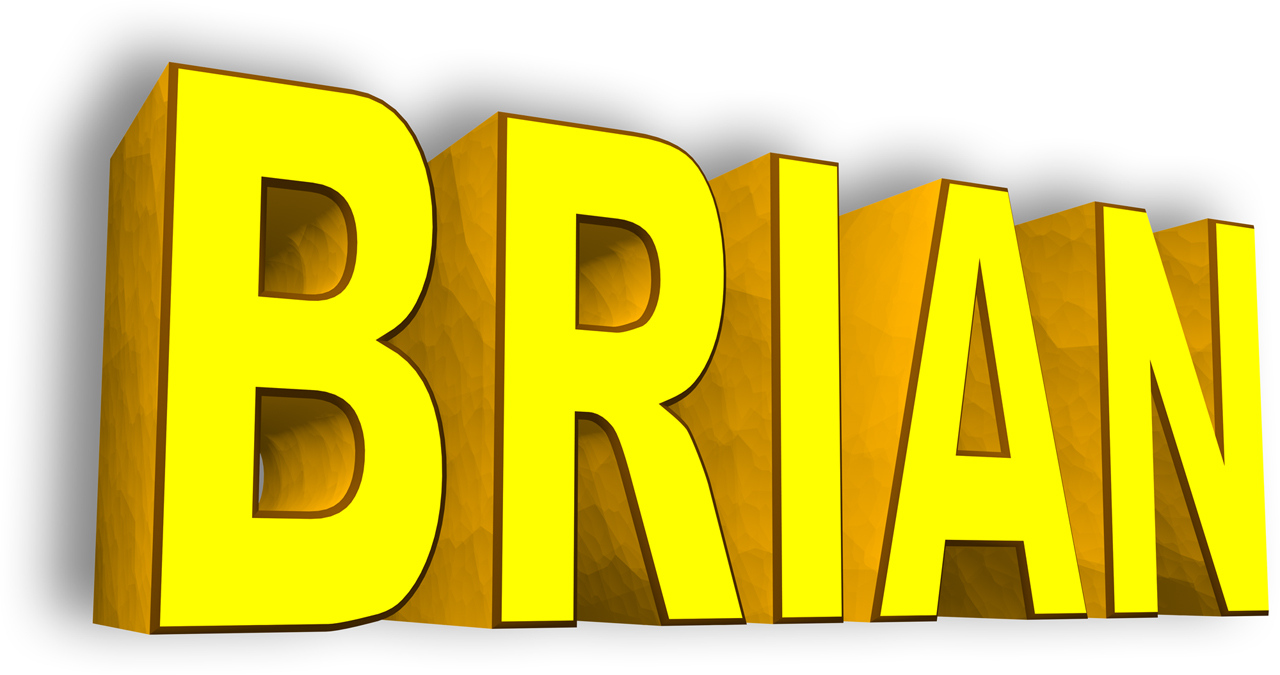 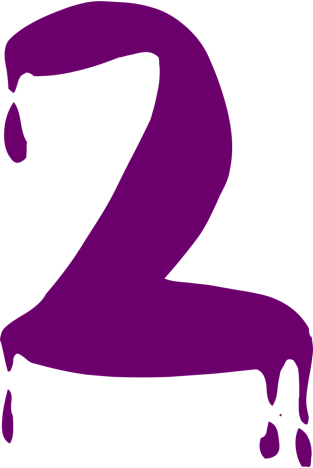 http://www.briansimulator.org
Neural simulation in the post-connectionist era
Romain Brette
Institut de la Vision, Paris
romain.brette@inserm.fr
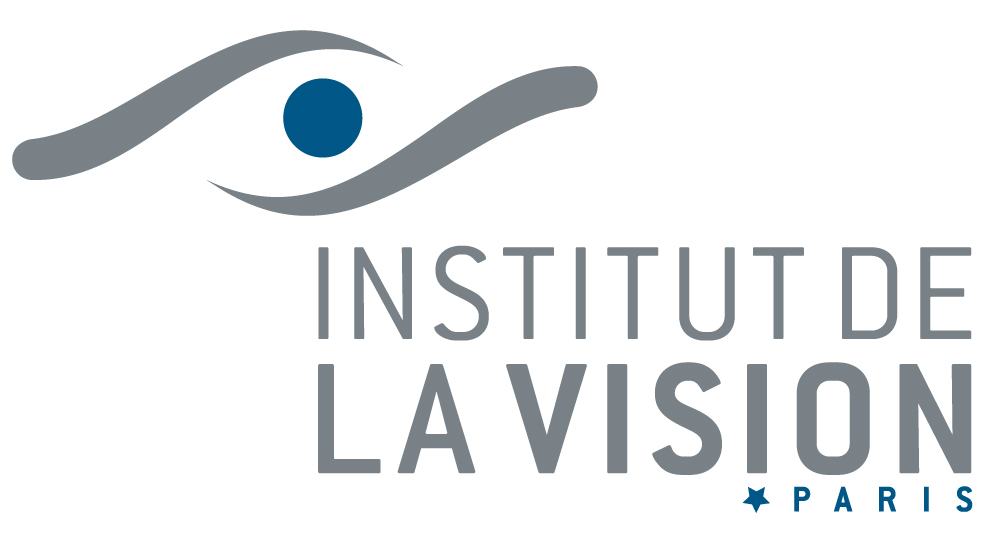 Main developers of                    : Dan Goodman & Marcel Stimberg
[Speaker Notes: * Brian is a simulator for spiking neural networks in Python]
The old neural models
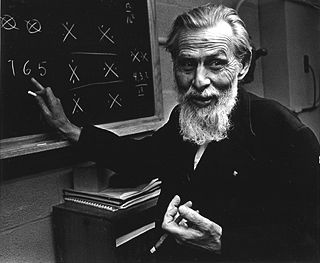 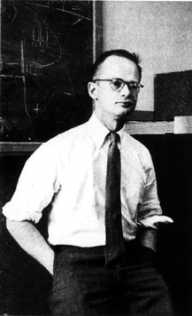 0
1
0
1
binary units (active/inactive)
discrete time
1
McCulloch & Pitts
« A logical calculus of the ideas immanent in nervous activity » (1943)
Why getting rid of time?
Earlier models: continuous time

Nicolas Rashevsky
Outline of a physico-mathematical theory of excitation and inhibition (1933)
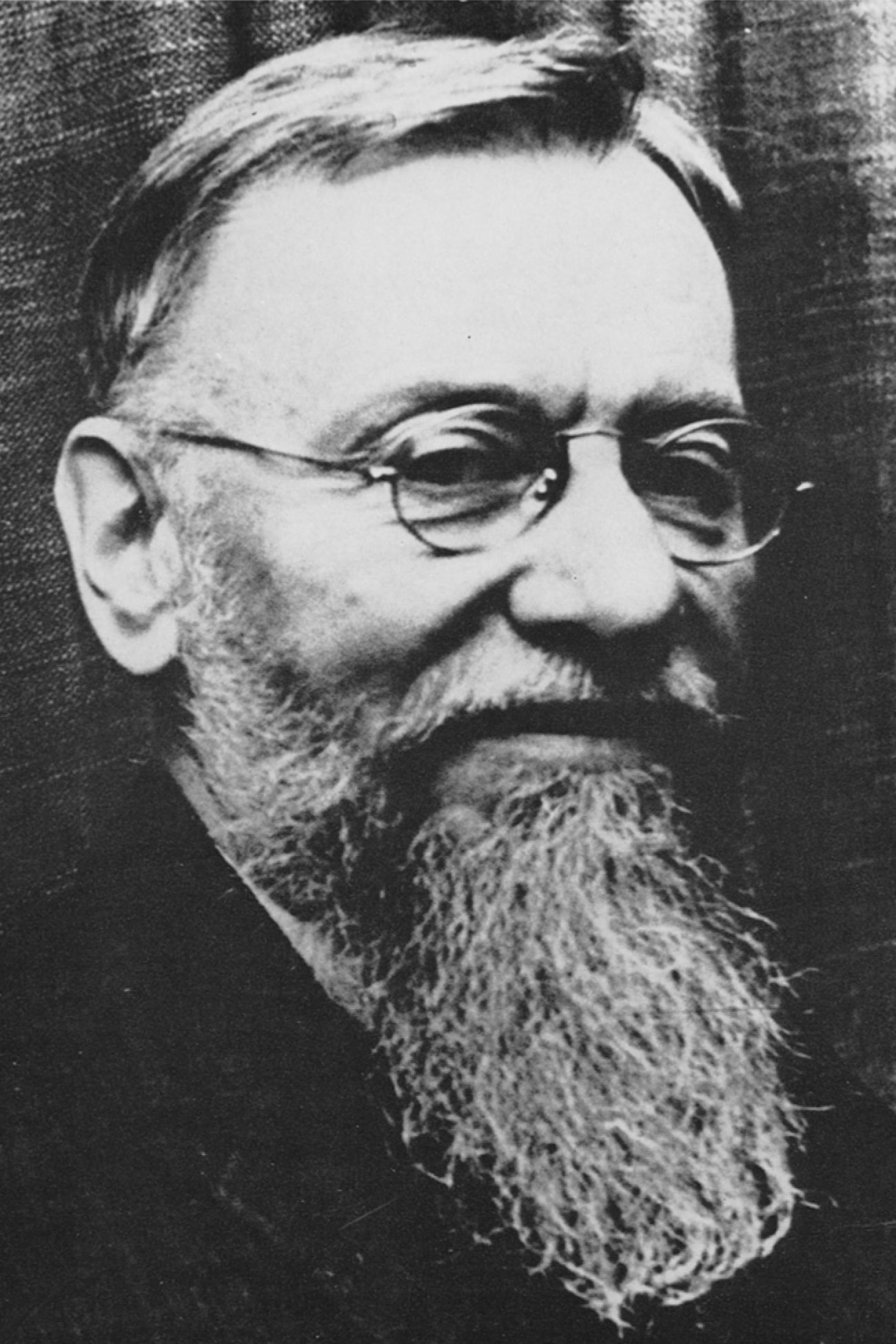 Motivation = isomorphism with calculus of logical propositions
t -> t+1  =  inference
[Speaker Notes: In connectionnism

Here « time » has little to do with physical time.]
The old neural models
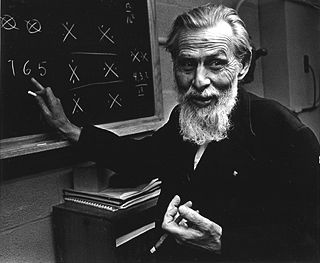 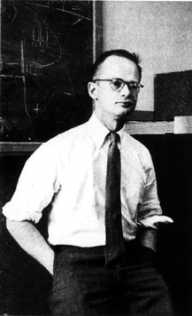 0
1
0
1
1
McCulloch & Pitts
« A logical calculus of the ideas immanent in nervous activity » (1943)
No time
=> structural parameters = connection weights and activation threshold
=> connectionism
Learning = modifying weights
[Speaker Notes: Connectionnism has influenced the way we think about the brain and also experiments (measuring synaptic plasticity).
Hebbian plasticity, etc]
Spiking neuron models
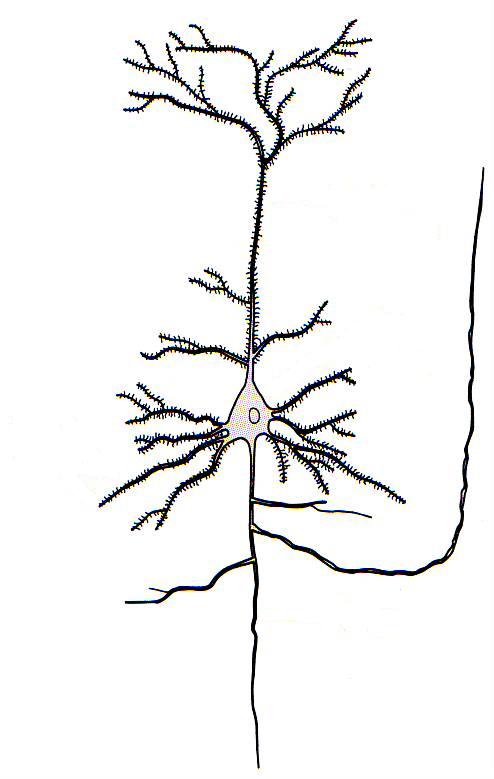 Output =
1 spike train
Input =
N spike trains
A neuron model is defined by:
 what happens when a spike is received
 the condition for spiking
 what happens when a spike is produced
 what happens between spikes
discrete events
continuous dynamics
[Speaker Notes: Neuromorphic systems implement spiking neuron models]
Spiking neuron models
Time is back!
Output =
1 spike train
Input =
N spike trains
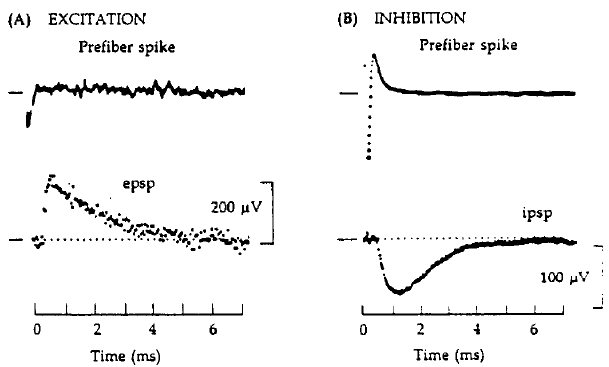 => Many more structural parameters!
« weight »
duration
+ conduction delay
etc
X
connectionism
[Speaker Notes: Unappreciated consequence: now connection = function of time, not value.

This basically kills standard connectionism.]
What do we know about learning for other parameters?
also: plasticity is plastic
(meta-plasticity)
Next to nothing!
But: about every element of structure is plastic
position of synapses
position of initiation site
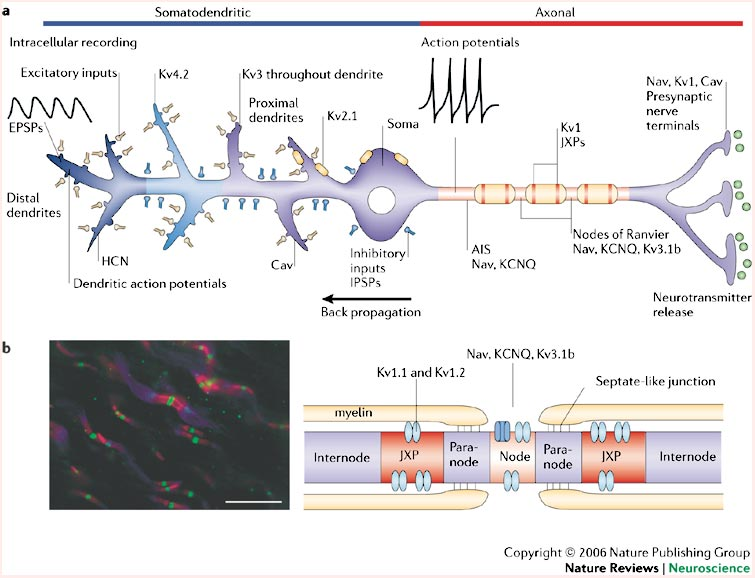 conduction delay
neurotransmitter
release
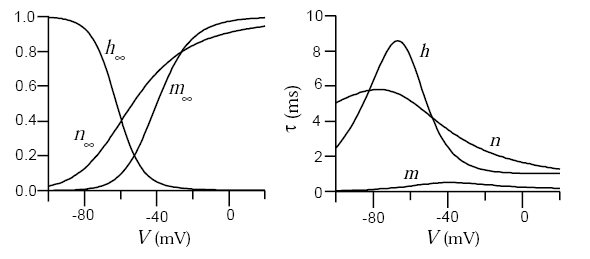 expression of ionic channels
properties of ionic channels
[Speaker Notes: Because of the connectionism lens, we have focused on changes in synaptic strength and just did not look at the rest.
(conceptually, next to nothing)

Rather: we know that they change]
The future of neural models
(time)
Current models:
(no time)
synaptic weights
Hebbian learning
connectionism
post-connectionism
Future models:
everything else
plasticity rules for everything else
[Speaker Notes: Connectionism follows from the dismissal of time]
How to simulate post-connectionist models?
PROBLEM #1: Flexibility
=> standardization is a bad idea!
1
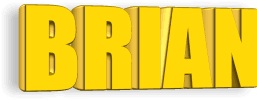 PROBLEM #2: Speed and hardware implementation
2
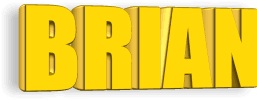 [Speaker Notes: Models are not established yet!
#2 and #1 seem contradictory]
Problem #1: Flexibility
The spirit of
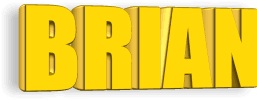 “A simulator should not only save the time of processors, but also the time of scientists”
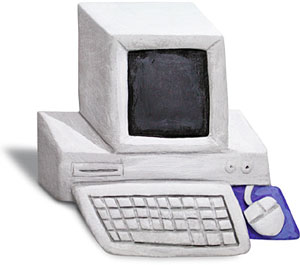 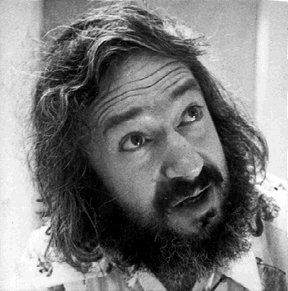 scientist
computer
Writing code often takes more time than running it
Goals:
Quick model coding
Flexible
models are defined by equations (rather than pre-defined)
Goodman, D. and R. Brette (2009). The Brian simulator. Front Neurosci doi:10.3389/neuro.01.026.2009.
[Speaker Notes: Motto of Brian: Brian is optimized for productivity
 For those cases: simplifies model coding but flexible
 Our approach: define models with equations
 Examples]
An example
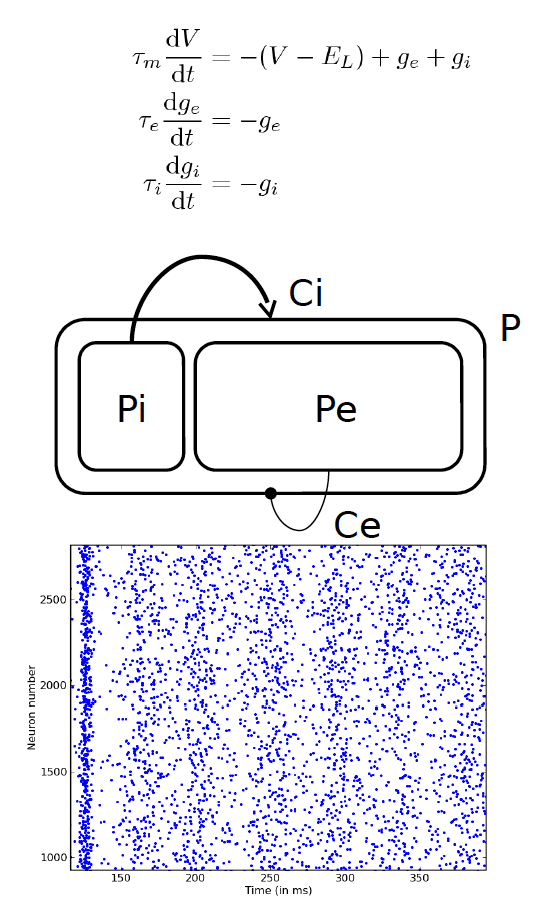 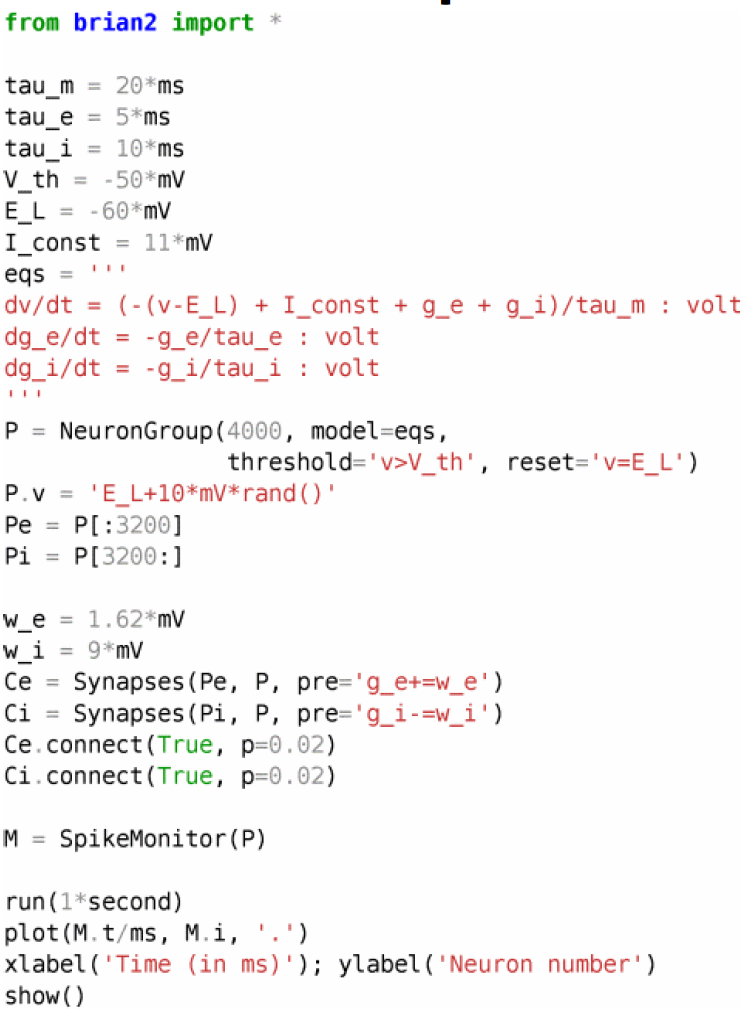 Stimberg M, Goodman DFM, Benichoux V, Brette R (2014).Equation-oriented specification of neural models for simulations. Frontiers Neuroinf, doi: 10.3389/fninf.2014.00006.
Example: synaptic plasticity
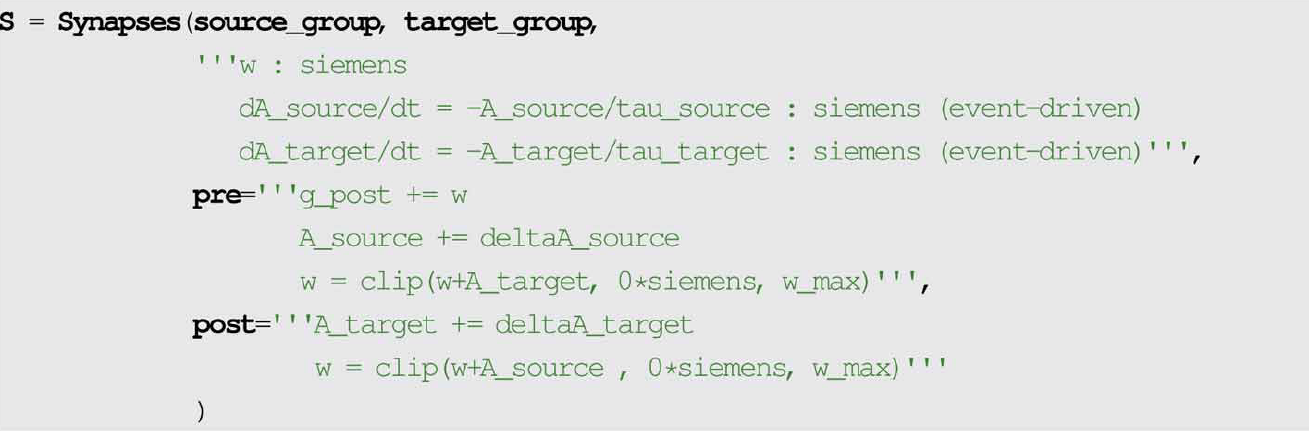 Stimberg M, Goodman DFM, Benichoux V, Brette R (2014).Equation-oriented specification of neural models for simulations. Frontiers Neuroinf, doi: 10.3389/fninf.2014.00006
[Speaker Notes: Units and names are specified
Equations are given directly in math form
Threshold conditions are mathematical conditions
Reset is a statement in mathematical form
State variables can be initialized with mathematical expressions
We keep full expressivity with programmatic modeling
Synapses are also specified by equations and statements]
Problem #2: speed & hardware
Brian code generation
User provided Python code
Targets
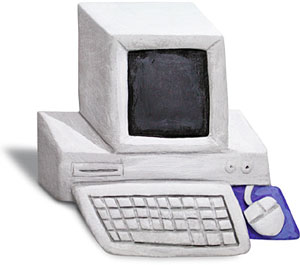 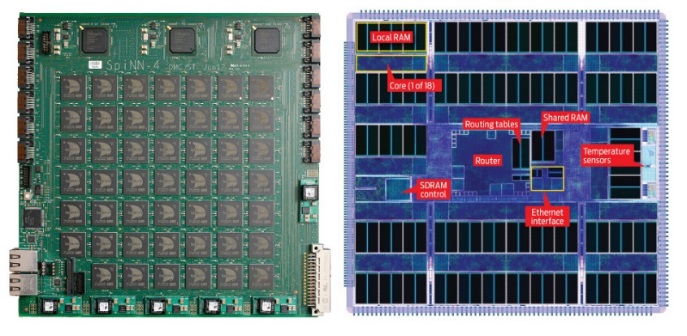 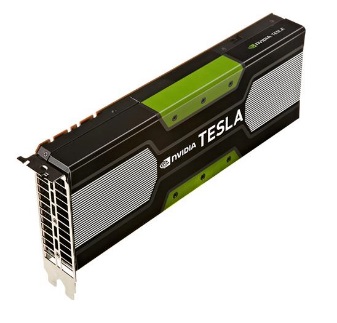 Spinnaker
GPU
PC
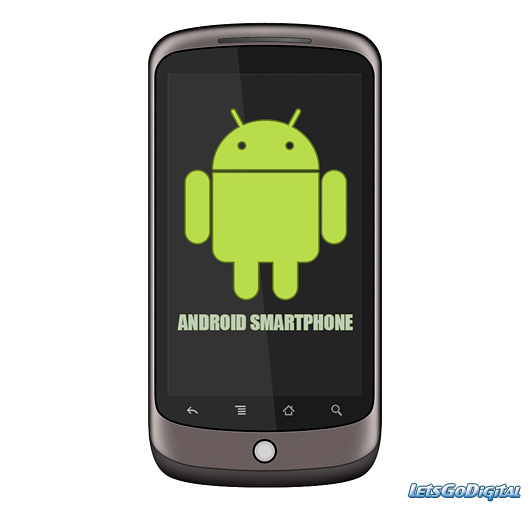 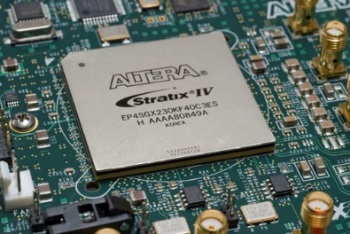 FPGA
Android
smartphone
Automatically generated code
Code generation
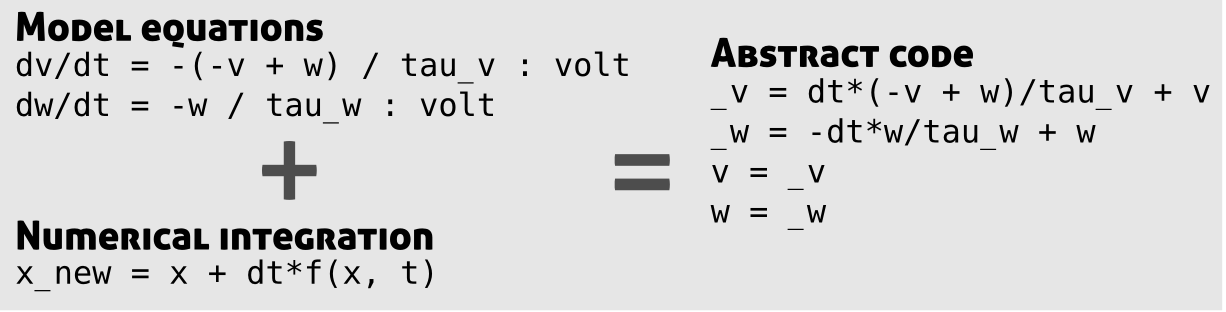 Code generation
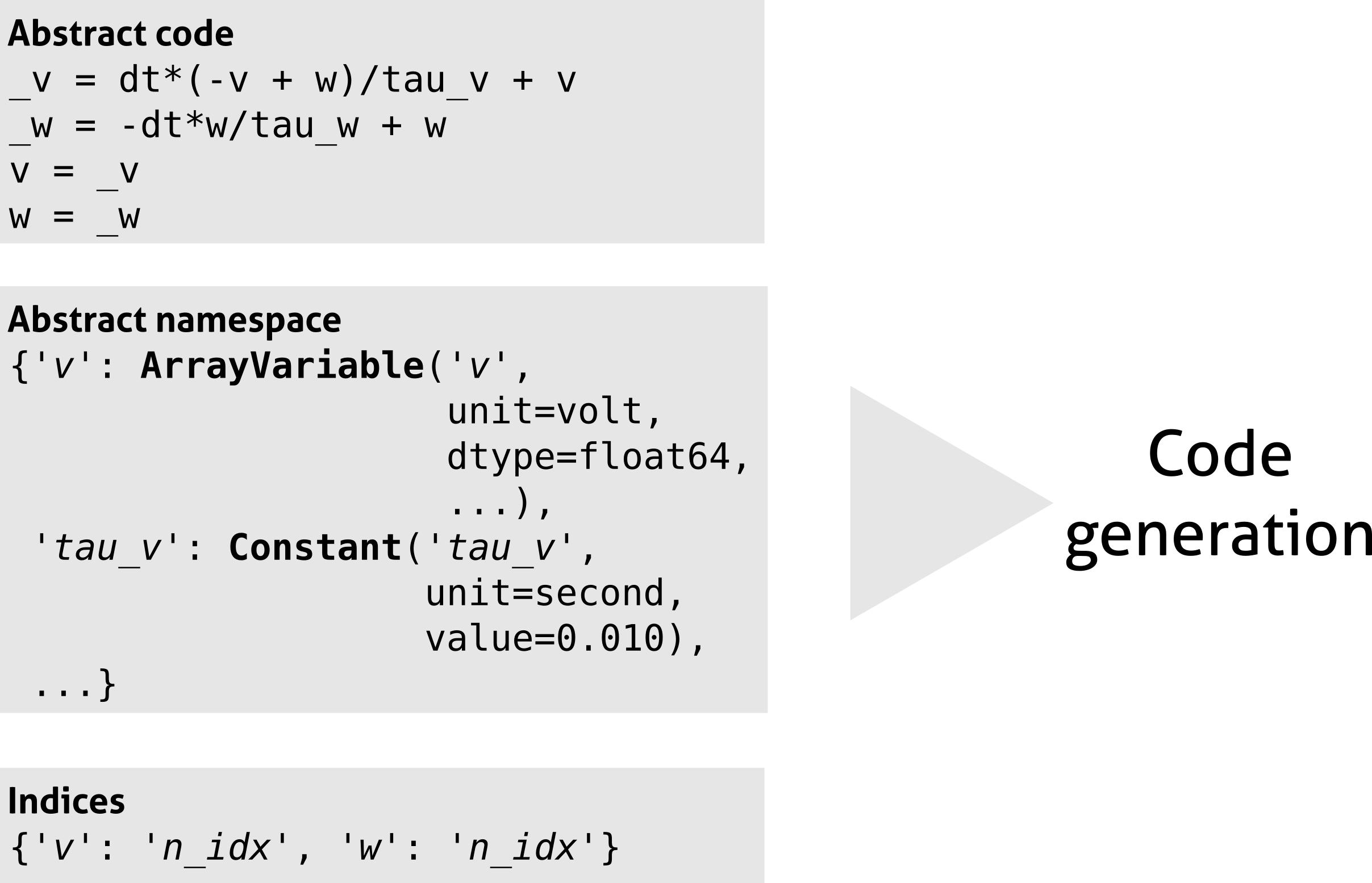 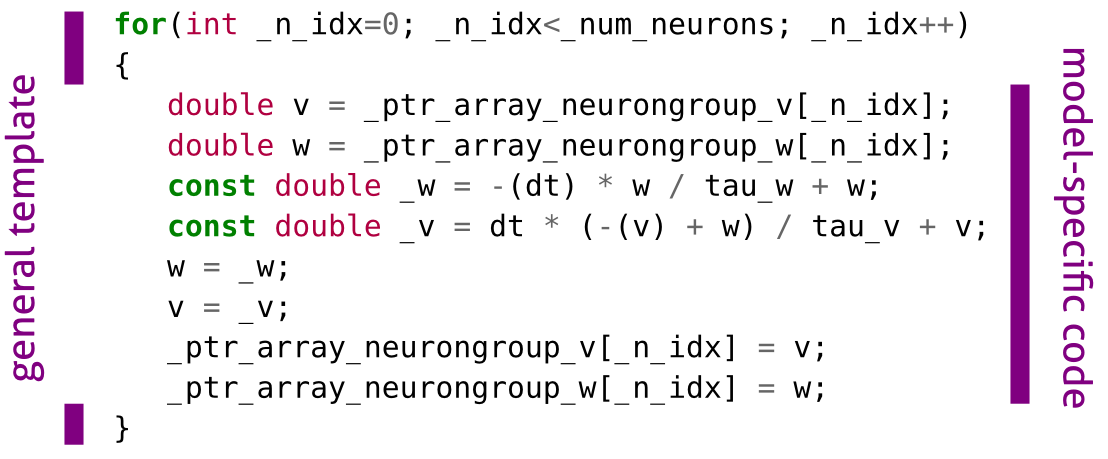 [Speaker Notes: All that is target-independent]
Brian runtime mode
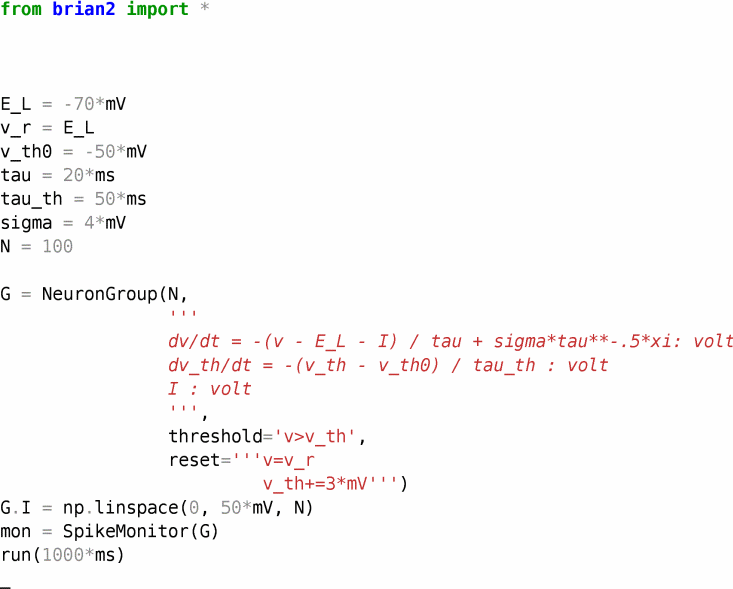 Brian standalone mode
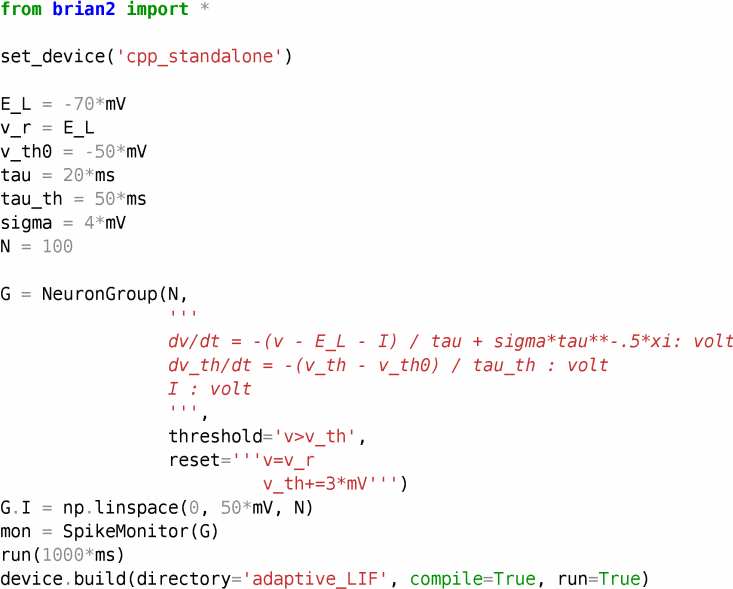 Brian standalone mode
Generated files
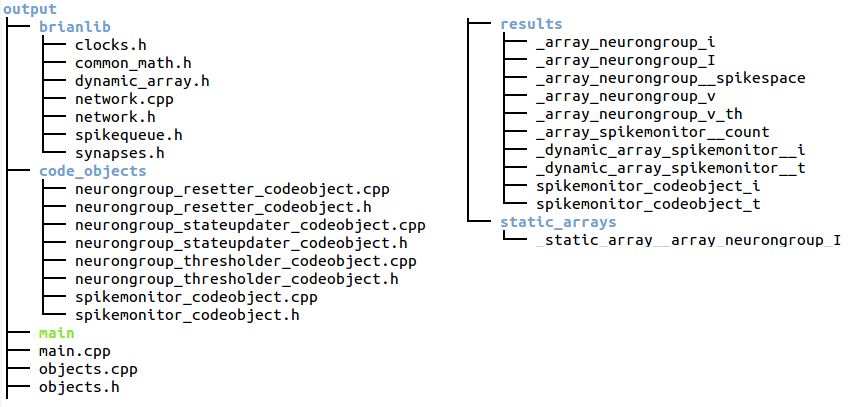 The future of
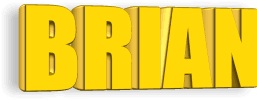 Implementation of various targets
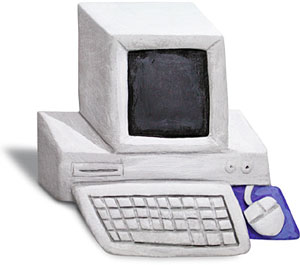 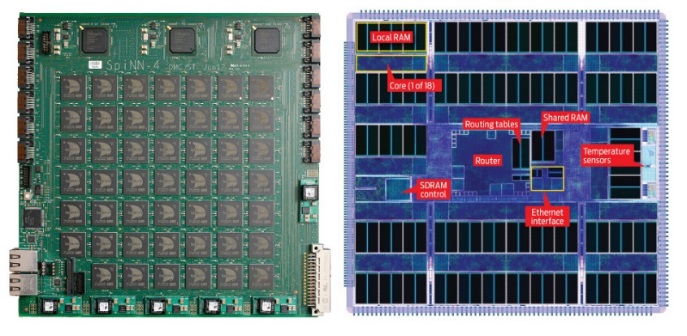 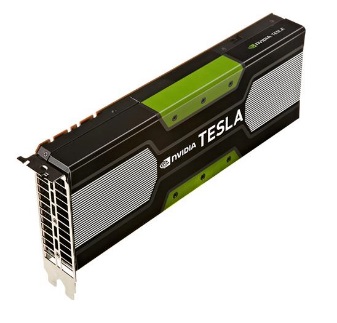 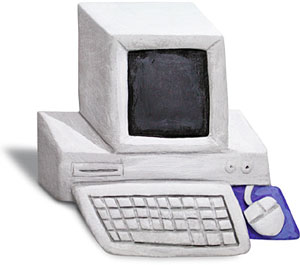 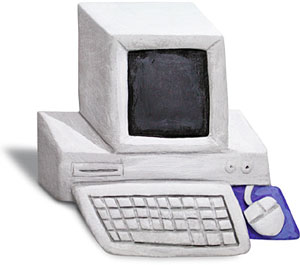 Spinnaker
GPU
PC clusters
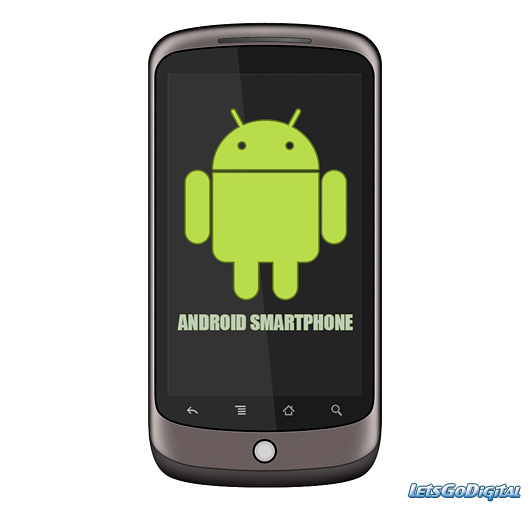 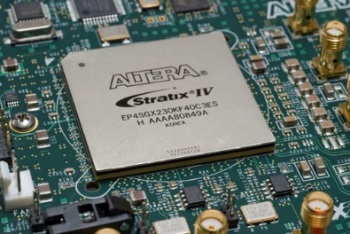 FPGA
Android
smartphone
[Speaker Notes: Multicore (not clusters MPI) > Pierre (OpenMP)
GPU:
interface with GeNN (Thomas Nowotny) – no plasticity. Runs without plasticity.
CUDA being done by a student in Berlin (Moritz Augustin)
Spinnaker: just discussions for now
FPGA: nothing
Android: proof of concept (google SoC)]
Thank you!
http://briansimulator.org
romain.brette@inserm.fr
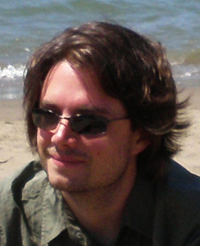 Dan Goodman
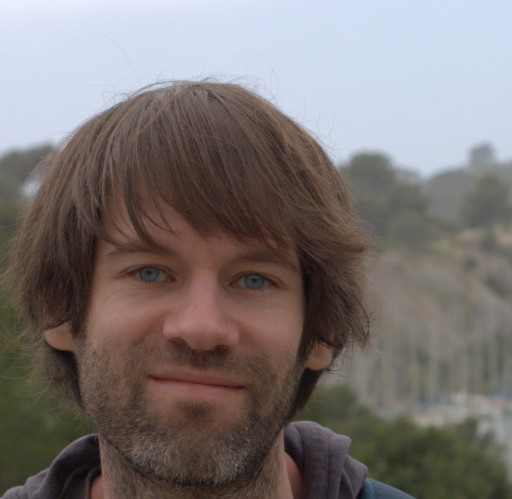 Marcel Stimberg
Latest publication
Stimberg M, Goodman DFM, Benichoux V, Brette R (2014).Equation-oriented specification of neural models for simulations. Frontiers Neuroinf, doi: 10.3389/fninf.2014.00006.